V клас
88. Деление на десетична дроб с десетична дроб
Десетични дроби
В този урок ще научите
основно свойство на частното;
правилото за деление на десетична дроб с десетична дроб;
01
03
някои трикове за по-лесно пресмятане
как да пресмятаме по-бързо и лесно;
02
04
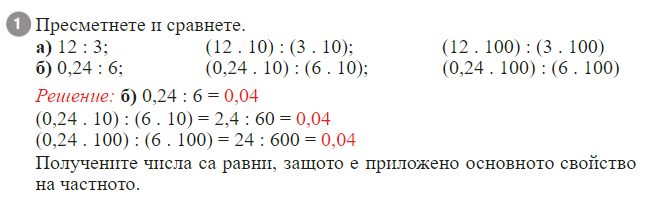 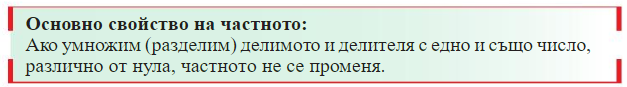 1
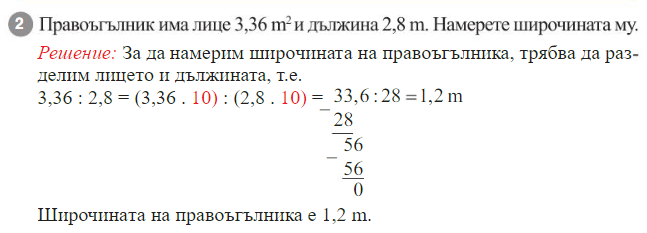 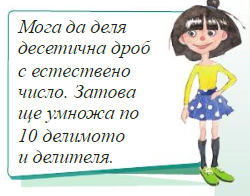 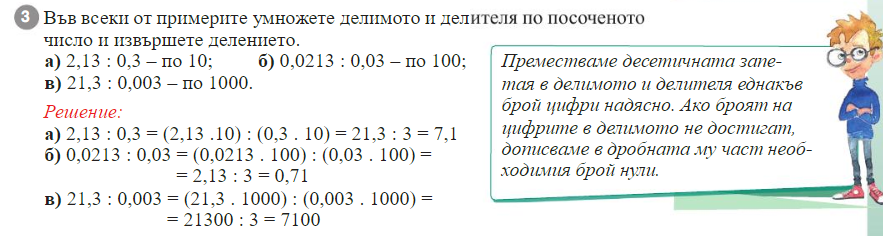 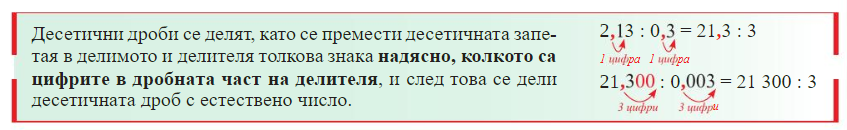 2
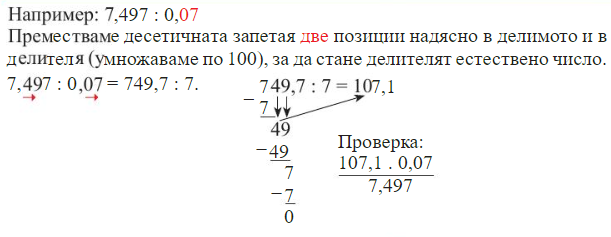 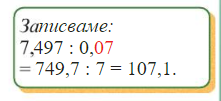 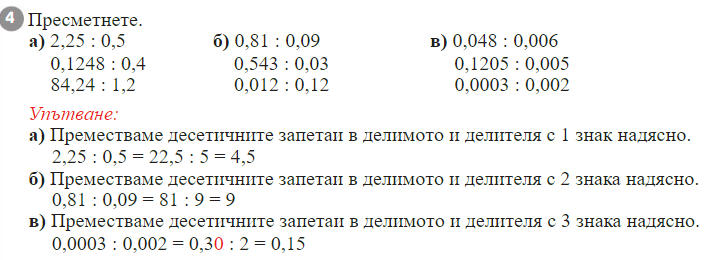 8
4,5
9
24,1
18,1
0,312
0,1
0,15
70,2
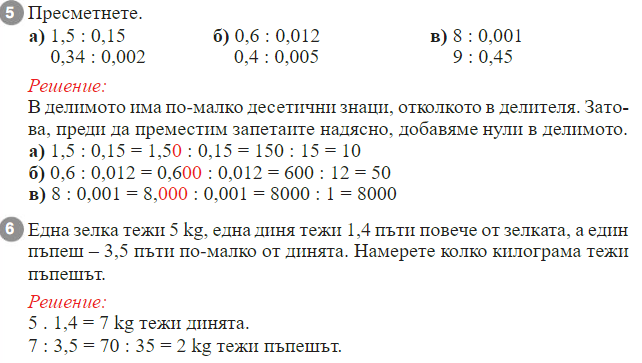 50
8000
10
80
170
20
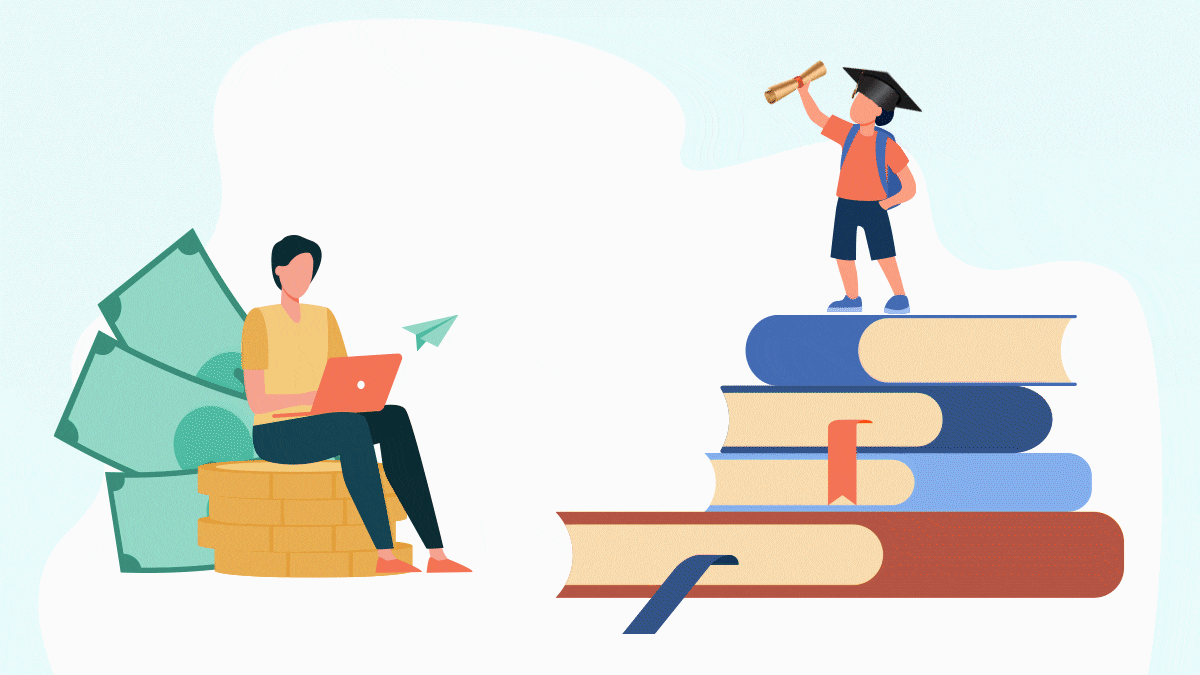 Домашна работа 
Учебна тетрадка стр. 15/16